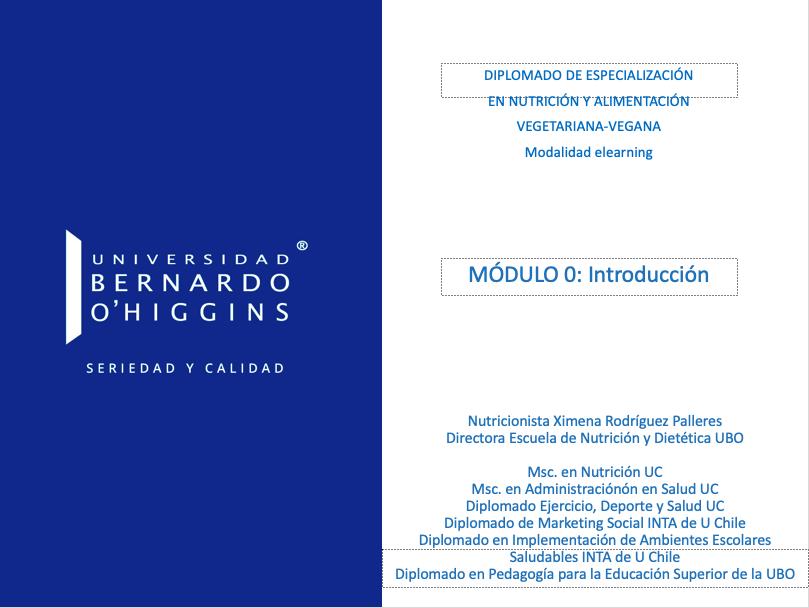 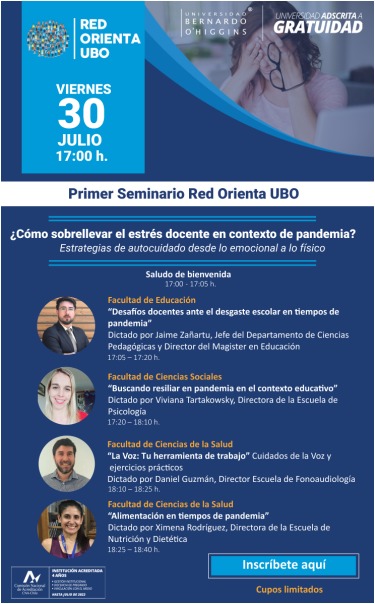 ¿BEBIDAS DIETÉTICA Y OBESIDAD?
Integración en Nutrición y Alimentación I
Flgo. Daniel Guzmán Ferrada
Director Escuela de Fonoaudiología UBO

Mg. en Estrategias de Intervención Vocal
Diplomado en Rehabilitación Vocal
Diplomado en Habilitación Vocal
Diplomado en Docencia Universitaria para Profesionales de la Salud 

daniel.guzman@ubo.cl
“La Voz, tu herramienta de Trabajo”
Cuidados de la voz y ejercicios prácticos
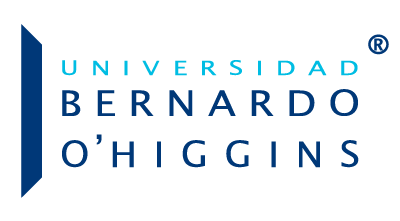 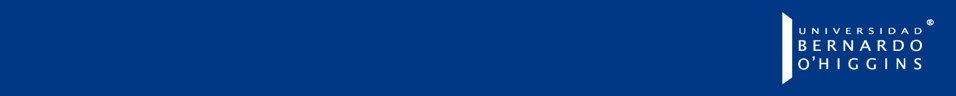 ¿Qué es Higiene Vocal?
Receta
“Normas básicas que auxilian a preservar la salud vocal y a prevenir la aparición de alteraciones y dolencias. Deben ser cumplidas por todos, particularmente por las personas que más utilizan su voz”
A
B
C
(Behlau & Pontes, 1993)
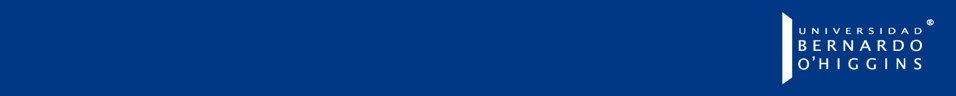 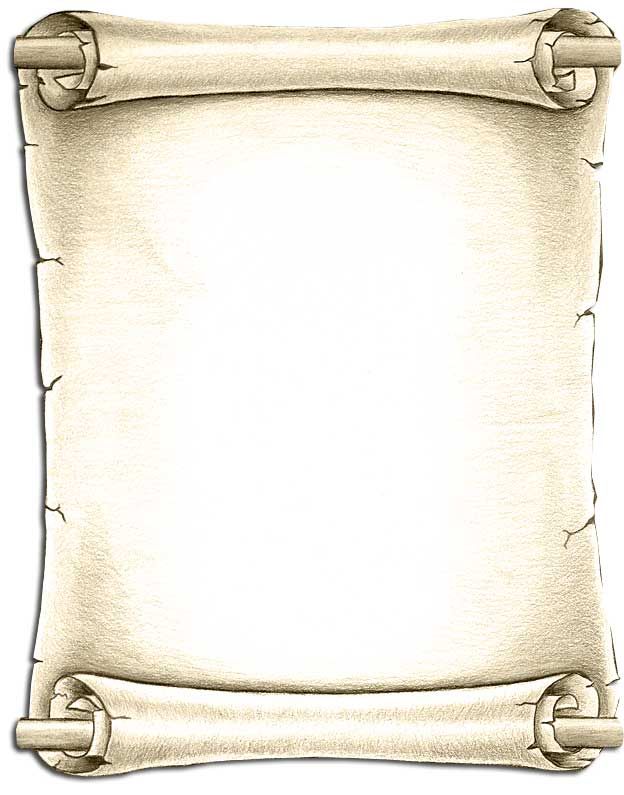 No fume
No tome alcohol
No tome mucha cafeína
Tome abundante agua
Evite carraspear
No grite ni hable fuerte
Hable poco
No fuerce su voz
Realice reposo vocal
Mantenga postura adecuada
No imite voces
Evite el estrés 
No consuma alimentos condimentados
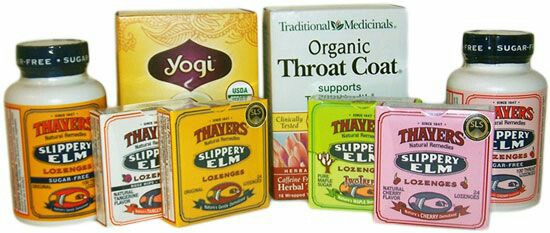 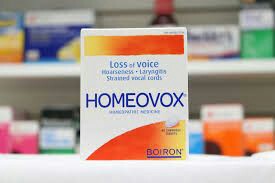 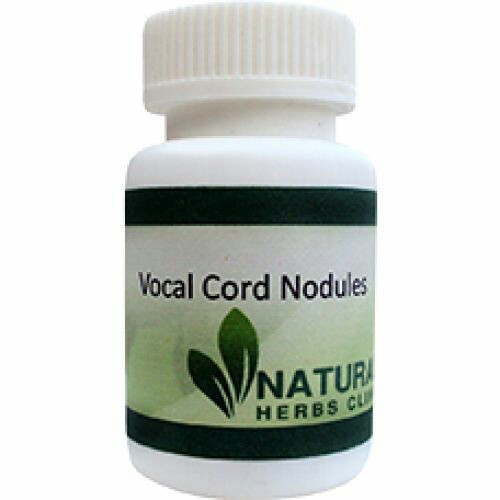 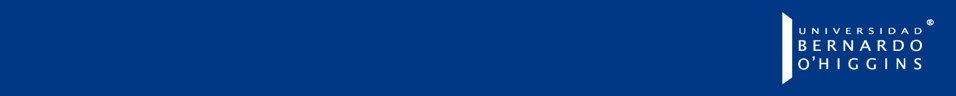 Control de Fonotrauma
Control de Irritantes
Hidratación
Intervención Higiénica
Gritar

Carraspear o Toser

Hablar por tiempo prolongado

Usar tono inadecuado

Intensidad elevada
Cigarrillos

Alcohol

Cafeína

Condimentos
Hidratación sistémica

Hidratación superficial
[Speaker Notes: Aprendizaje transformativo]
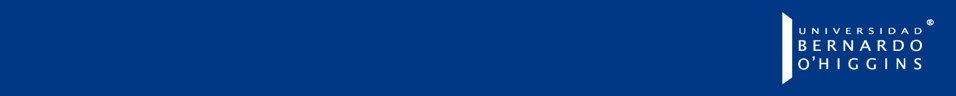 Calentamiento
01
Ejercicios 
Prácticos
Estiramiento
02
Contracción
03
04
Fortalecimiento aductor